The Golden Age Of Aircraft DesignAVIONICSfrom Early Days till Now
Maria BychkovaBMSTU  MT11-83Moscow 2014
Contents
1) Definition of avionics
2) History of the development
3) Modern avionics
4) Communications
5) Navigation systems
6) Monitoring
Definition
Avionics
aviation
electronics
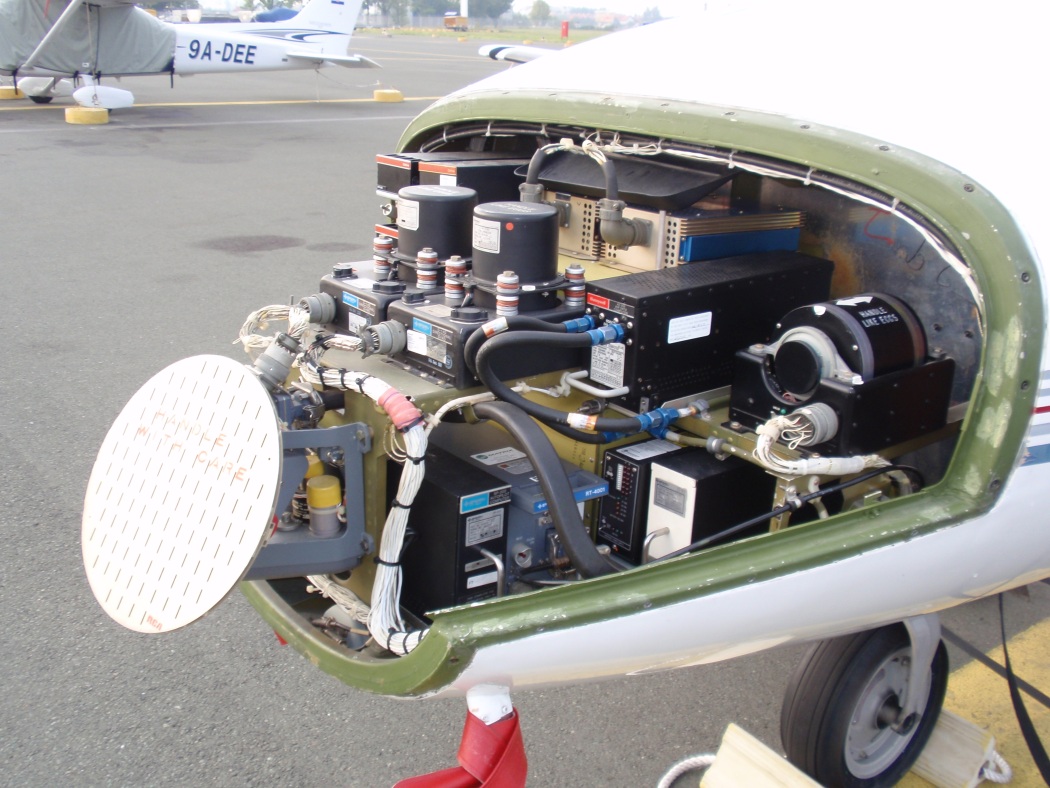 electronic systems
used on aircraft,
artificial satellites
and spacecraft
History
altitude
airspeed
heading
fuel levels
a barometer
an anemometer
magnetic compasses
fuel-quantity gauges
to measure
18th century
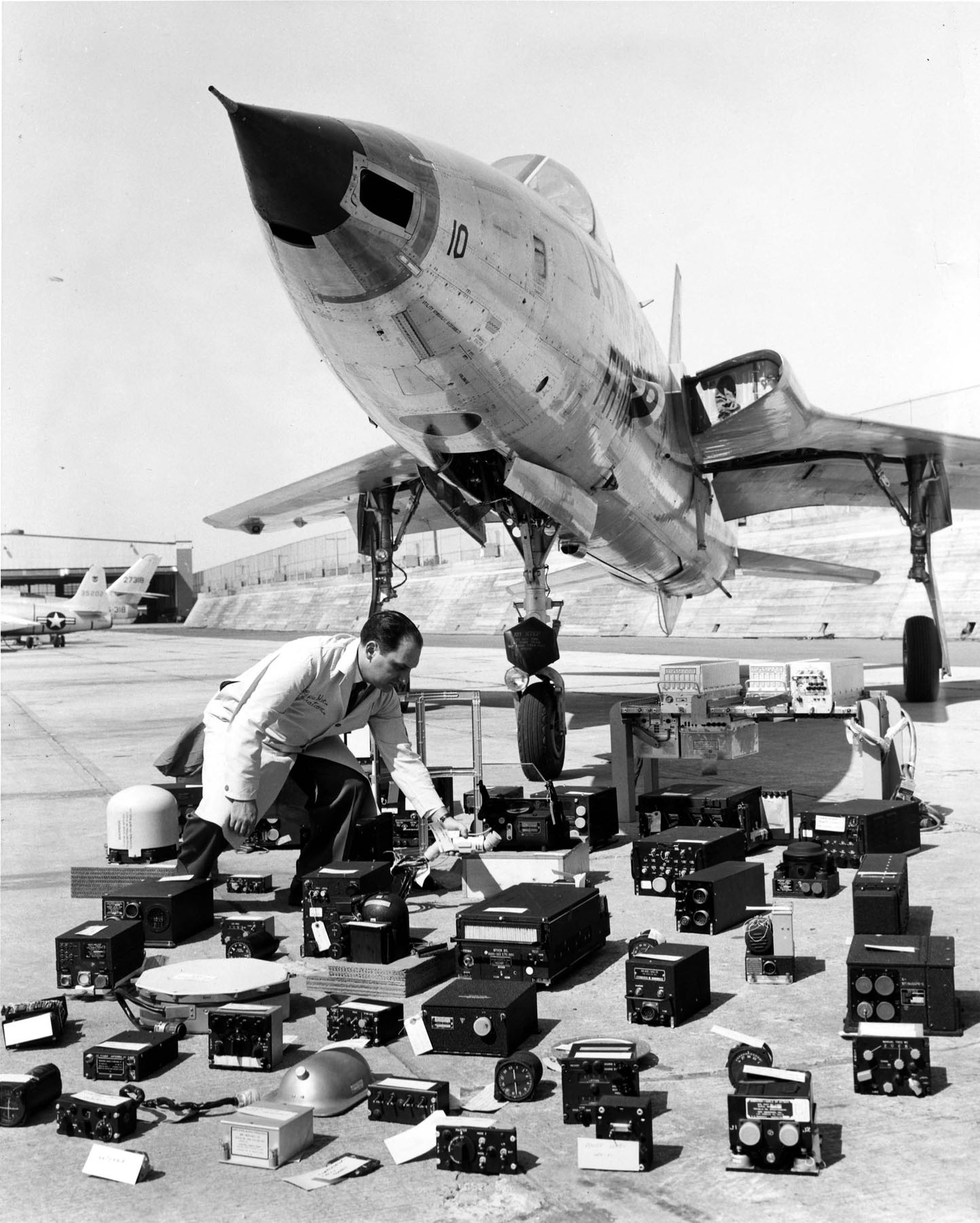 1920s
first blind flight and landing
radio navigation and landing aids
1930s
radar for aircraft detection
VHFUHF
1940s
(WW2)
communications
autopilots
automated warning systems
integrated flight instruments
1960s
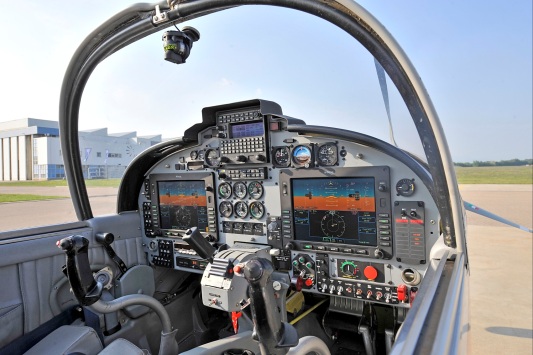 digital computers
glass cockpits
1970s
Modern Avionics
Communications
Navigation 
Monitoring 
Aircraft flight-control systems
Collision-avoidance systems
Black Boxes
Weather systems
Radar
Sonar
Electro-Optics
ESM (Electronic support measures)
DAS (Defensive aids)
Aircraft networks
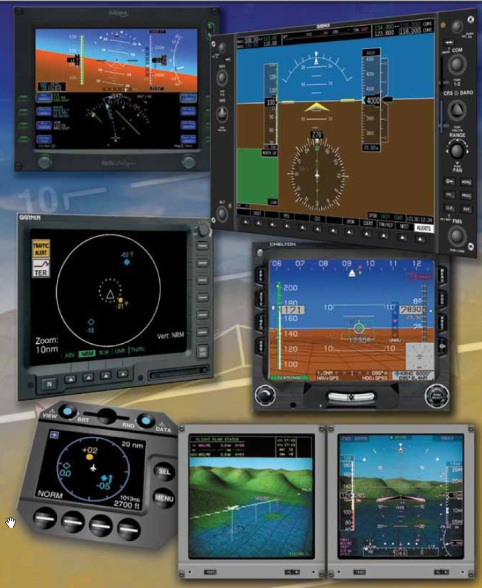 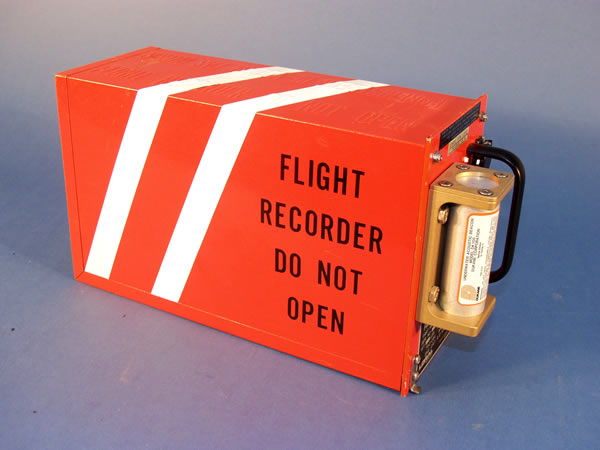 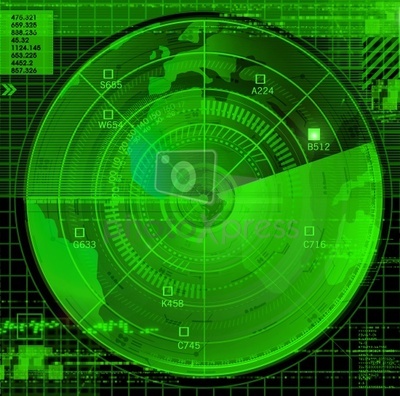 Communications
connect the flight deck to the ground
and to the passengers
Very High Frequency (VHF) communication systems
The main type
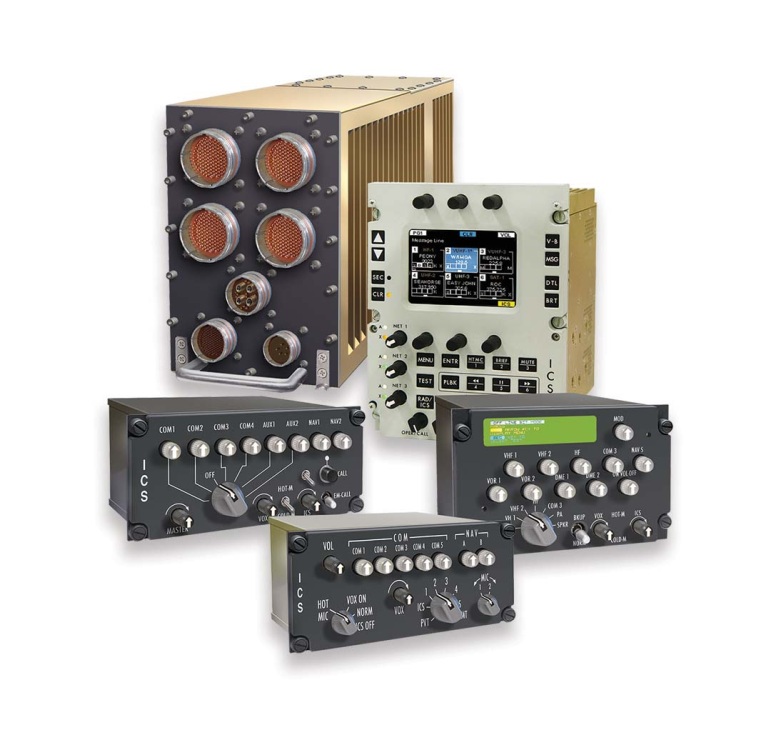 controlling air traffic
line of sight communication
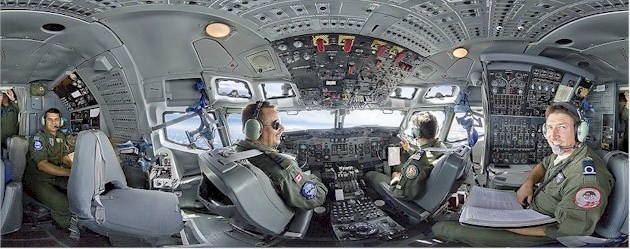 Navigation
Inertial
Navigation
Systems
(INS)
Satellite
Navigation
Systems
(example: GPS)
Radio
Navigation
Systems
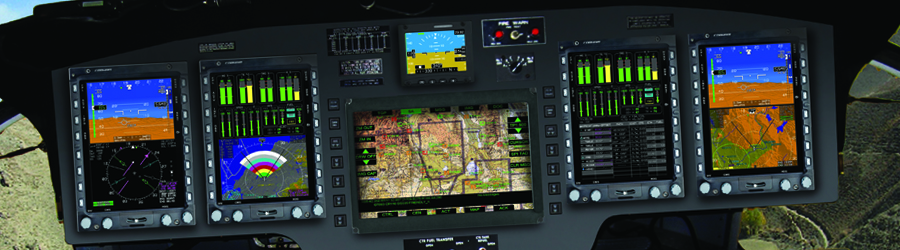 Monitoring
Glass cockpit
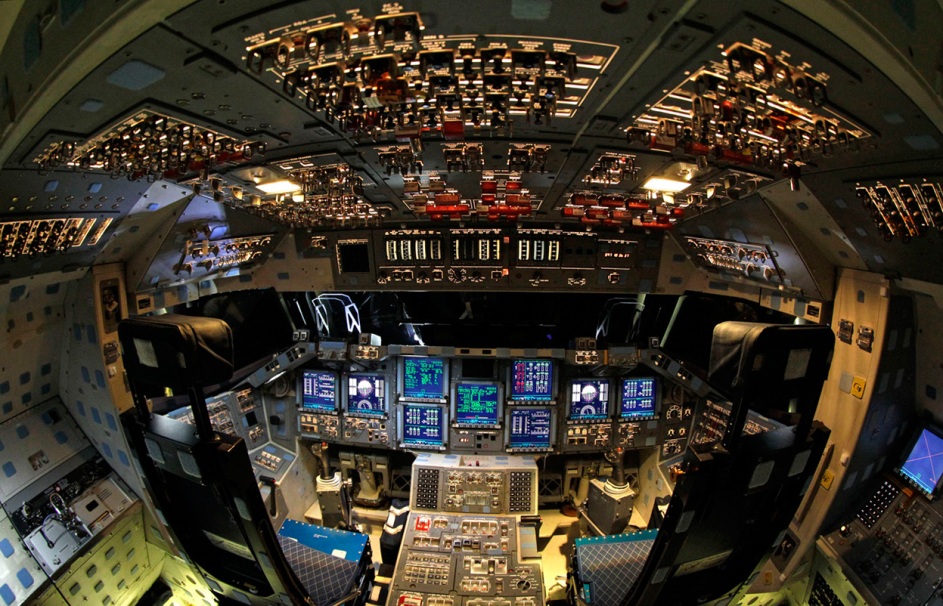 space shuttle
airplane
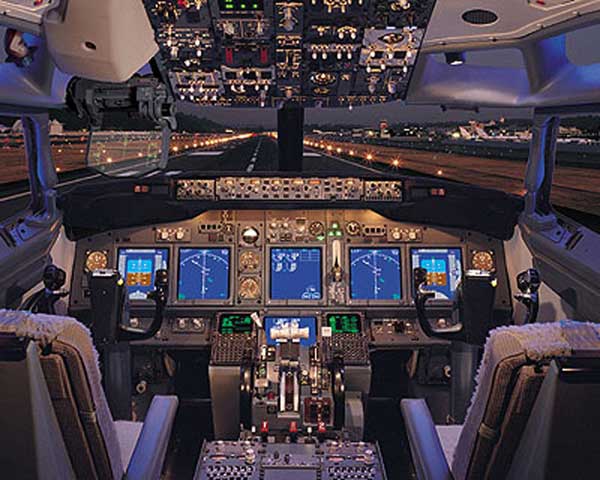 multi-function display
primary flight display
navigation display
mode control panel
engine indicating and crew alerting system
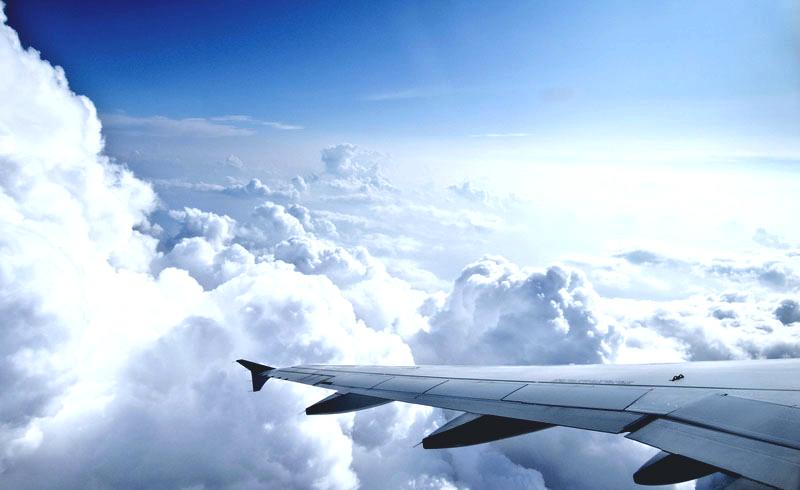 Thank youfor your attention!
bychkova_ms@mail.ru